Ôn tập về số tự nhiên
 ( Tiếp theo)
Ôn tập về số tự nhiên
( Tiếp theo )
Toán
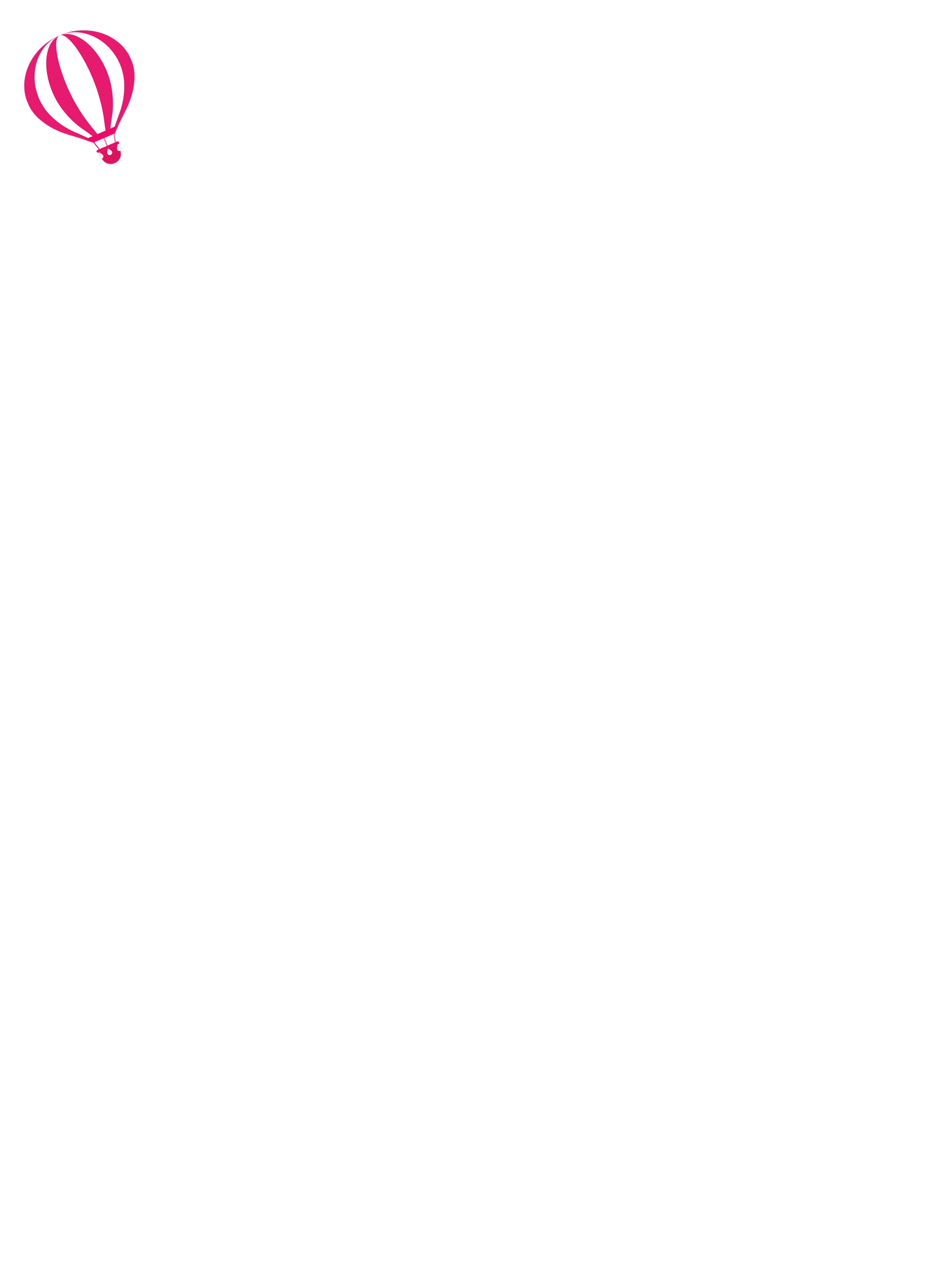 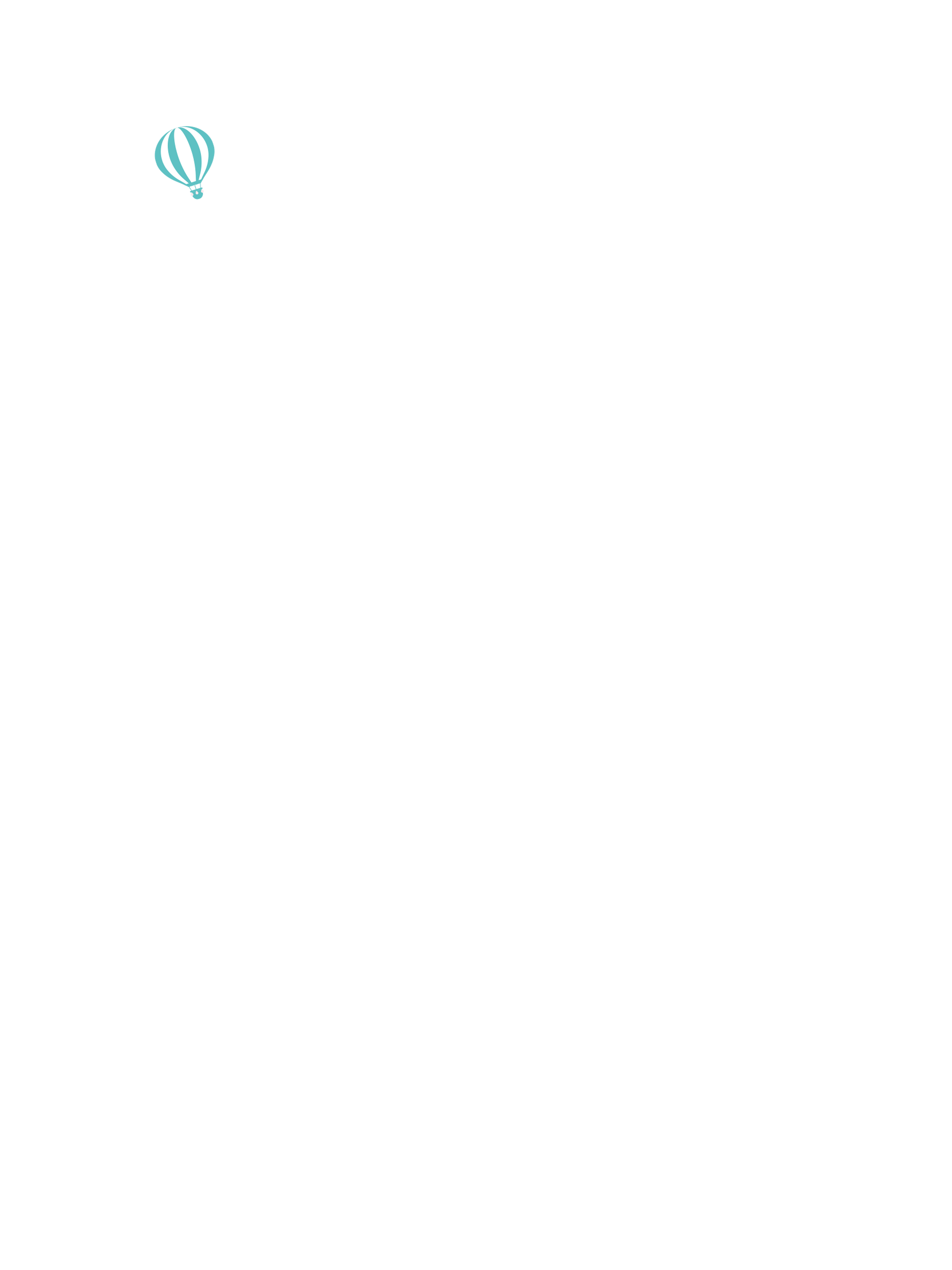 So sánh được các số có đến sáu chữ số
2
3
4
1
Biết sắp xếp bốn số tự nhiên theo thứ tự từ lớn đến bé, từ bé đến lớn.
YÊU CẦU CẦN ĐẠT
HS có phẩm chất học tập tích cực.
Năng lực tự học, NL giải quyết vấn đề và sáng tạo, NL tư duy - lập luận logic.
Trò chơi
SÓC NÂU TÌM HẠT DẺ
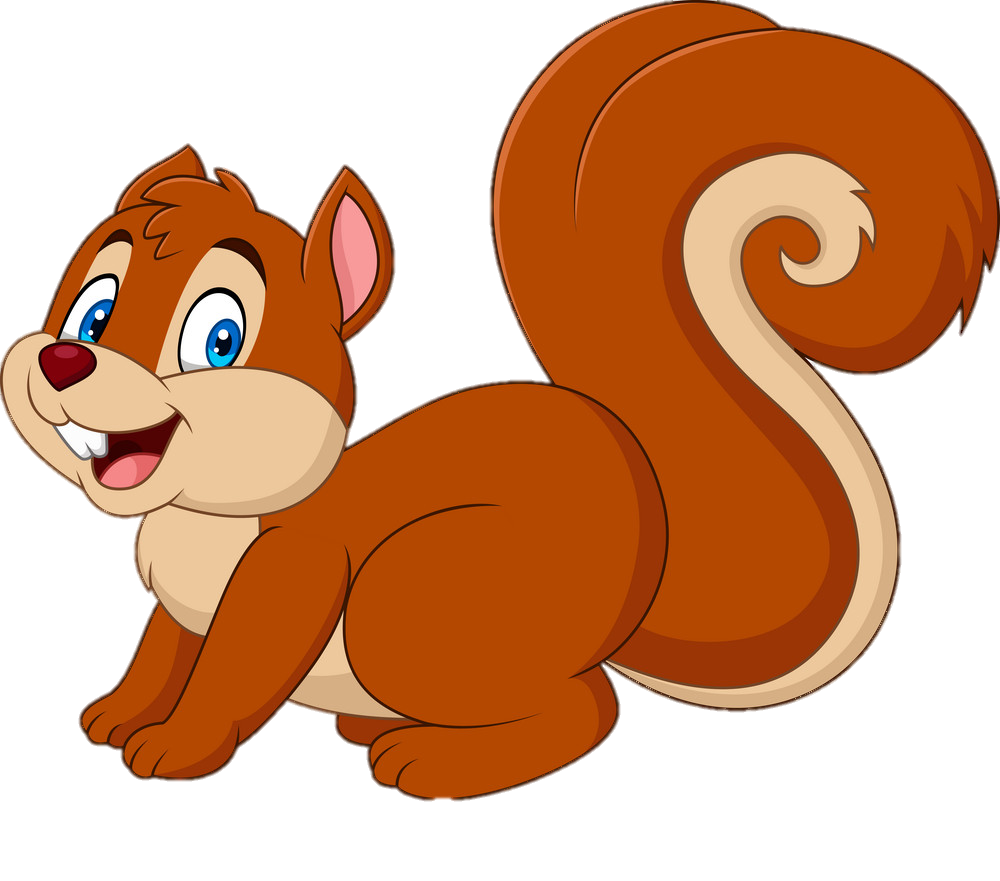 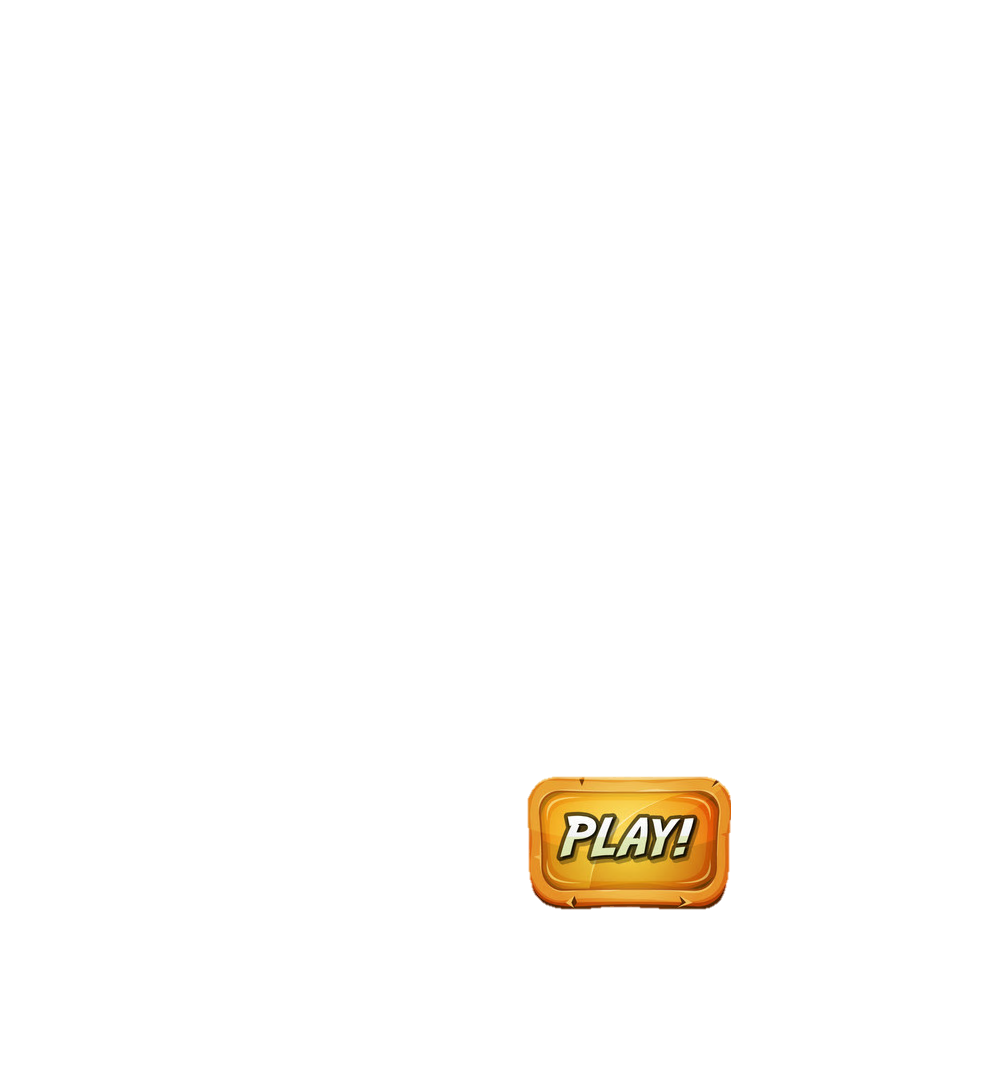 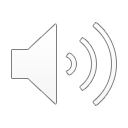 1
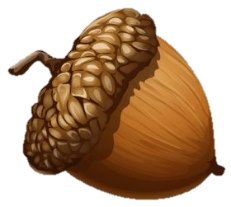 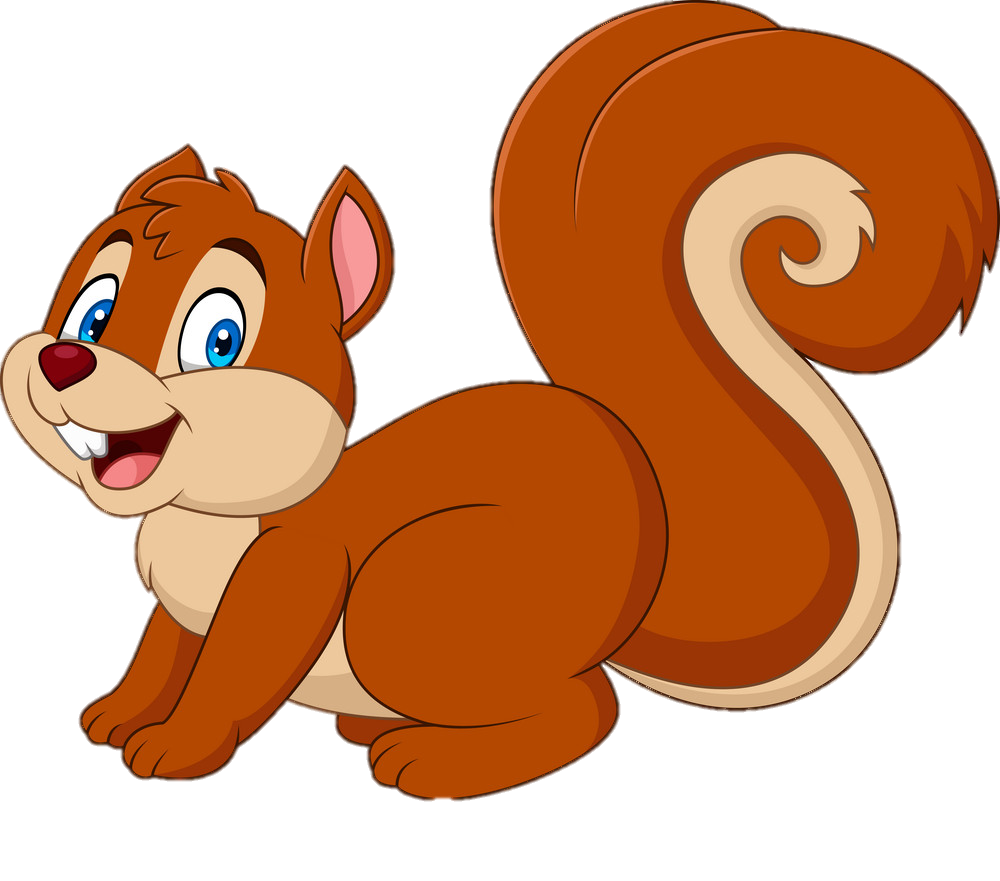 3
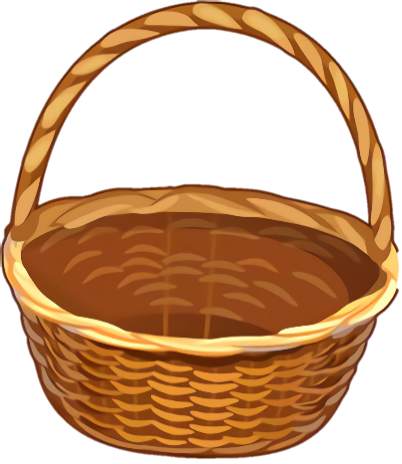 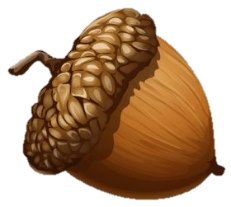 2
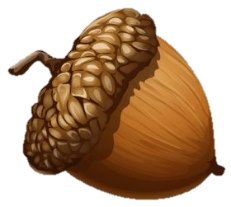 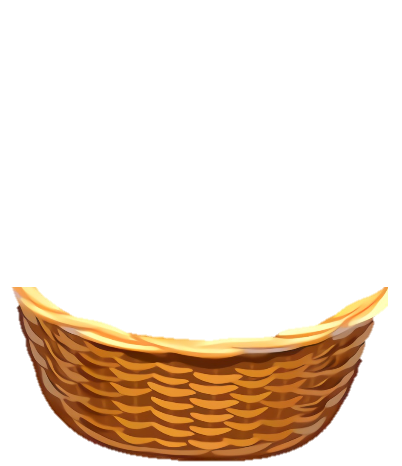 [Speaker Notes: Click vào số 1,2,3 để đến câu hỏi
Click con sóc để đến slide KHÁM PHÁ
NGUỒN: ST]
Viết số 5973 thành tổng
 (theo mẫu)
Mẫu: 4936 = 4000 + 900 + 30 + 6
5973 = 5000 + 900 +70 + 3
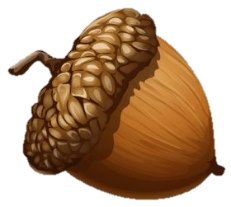 [Speaker Notes: Click hạt dẻ để về slide câu hỏi]
Số gồm hai mươi nghìn, sáu nghìn, bảy chục, tám đơn vị được viết là:
26078
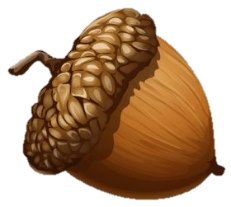 [Speaker Notes: Click hạt dẻ để về slide câu hỏi]
Giá trị của chữ số 5 trong số 89510 là:
A. 50
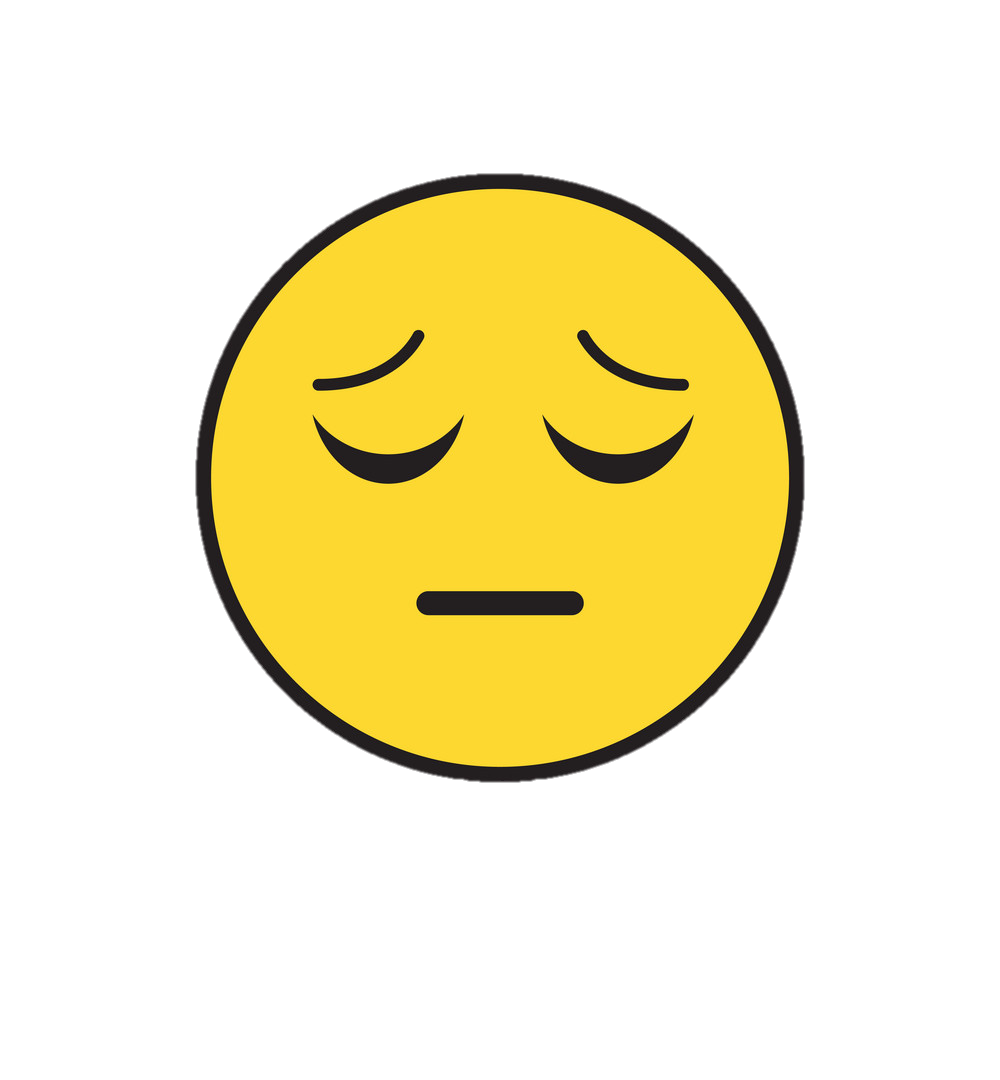 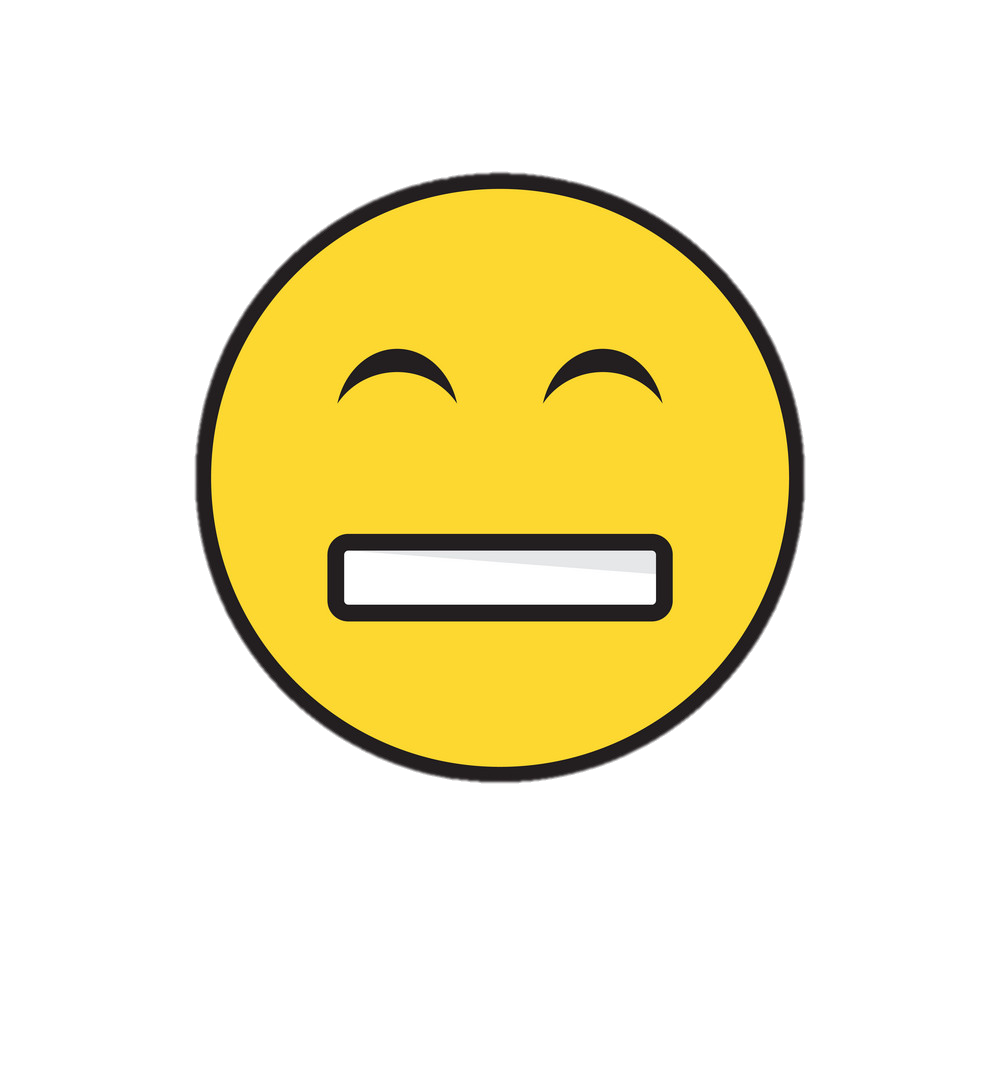 B. 500
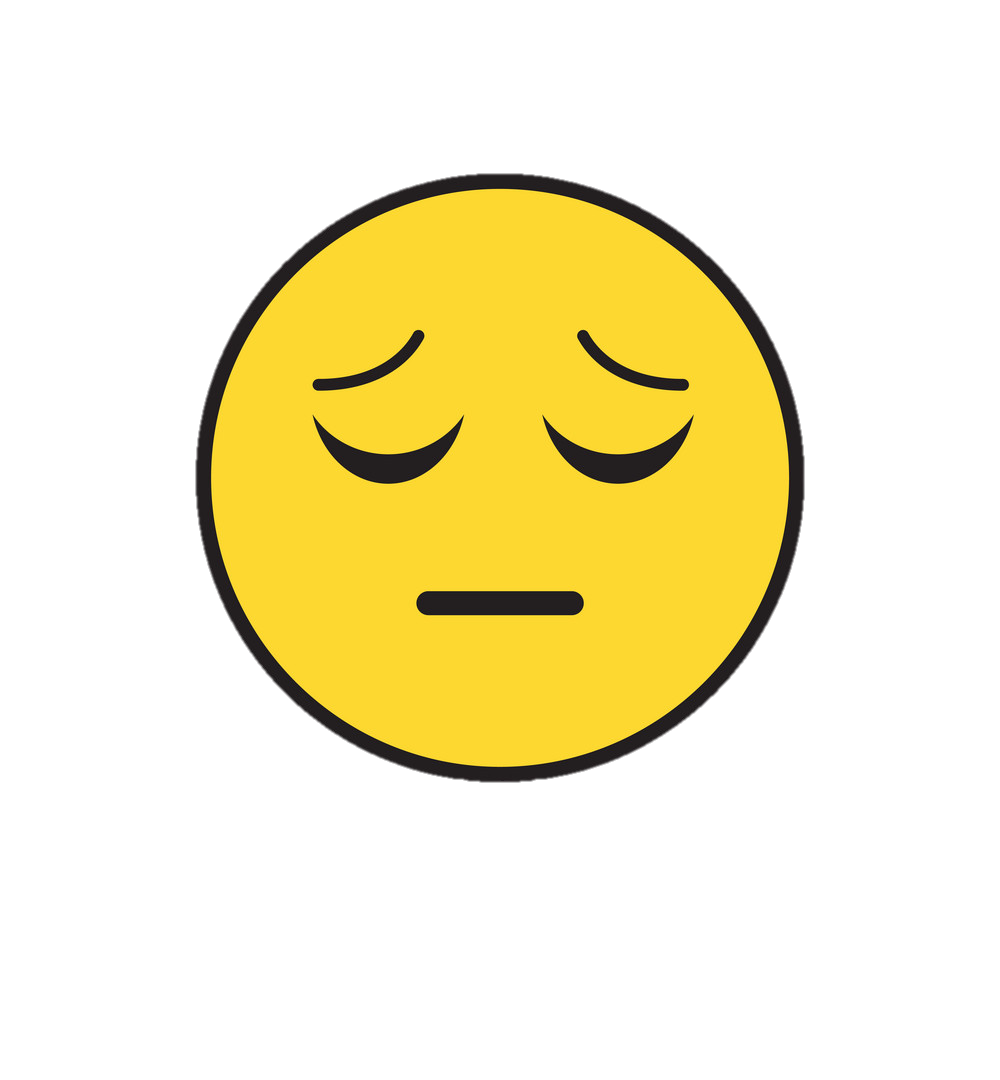 C. 5000
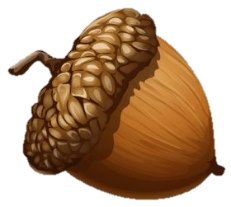 [Speaker Notes: Click hạt dẻ để về slide câu hỏi]
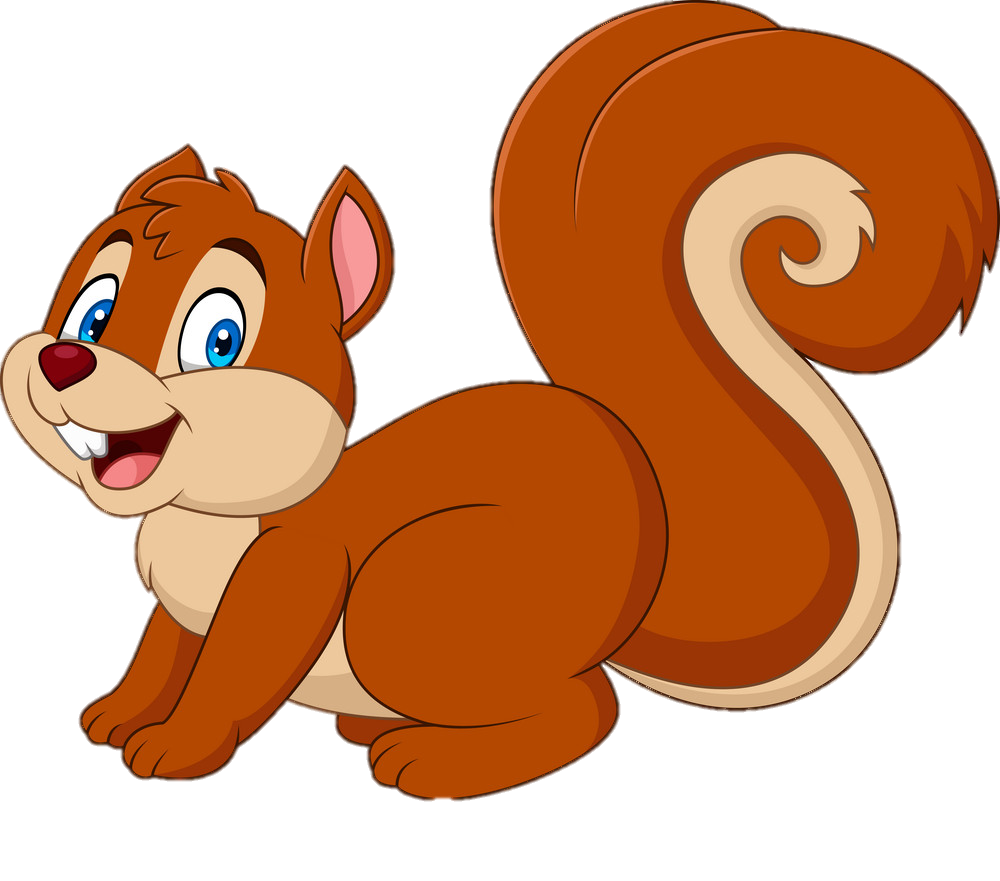 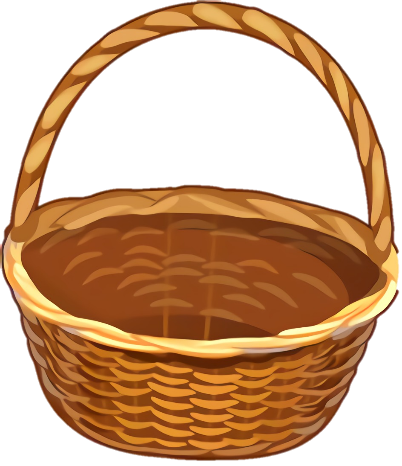 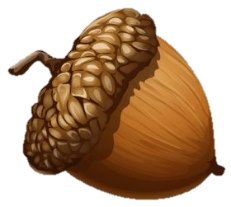 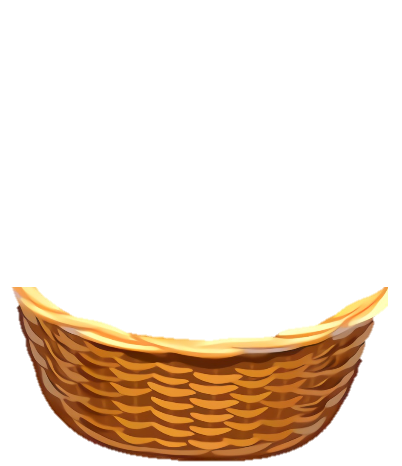 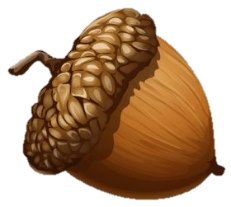 [Speaker Notes: Click hạt dẻ để về slide câu hỏi]
Ôn tập về số tự nhiên
 ( Tiếp theo)
Ôn tập về số tự nhiên
( Tiếp theo )
Toán
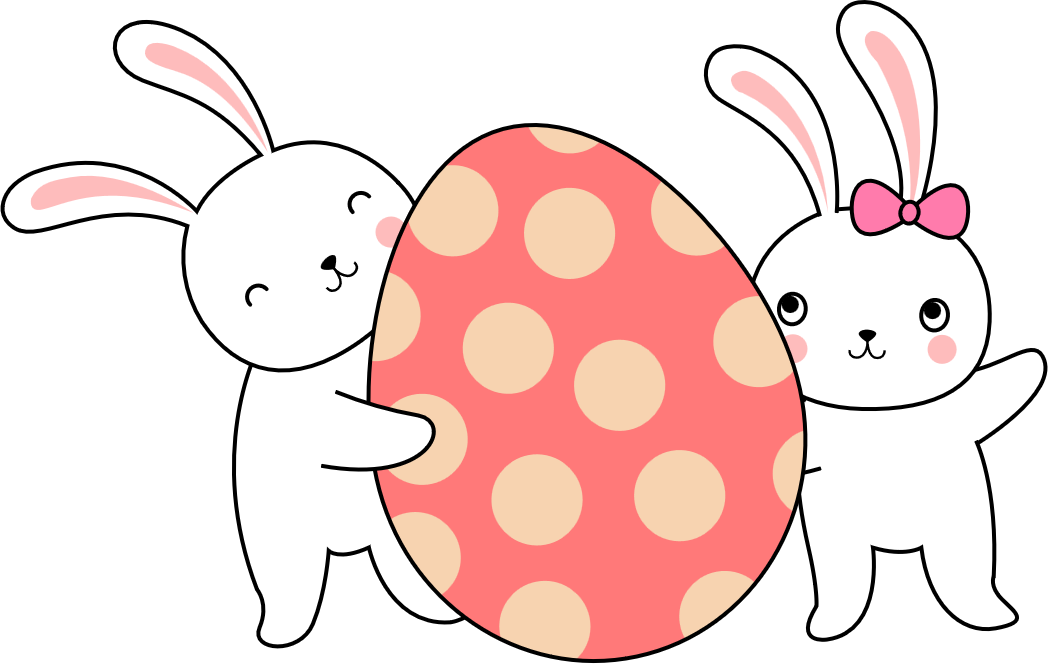 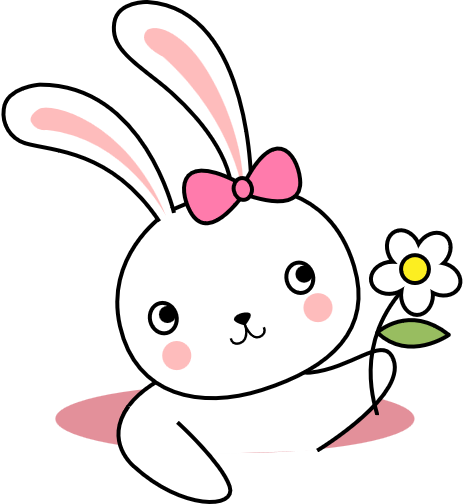 Khám phá
Bài 1/tr161:
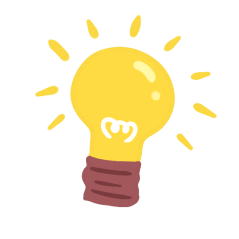 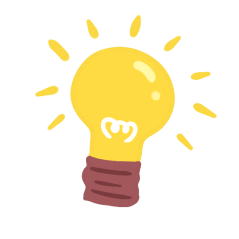 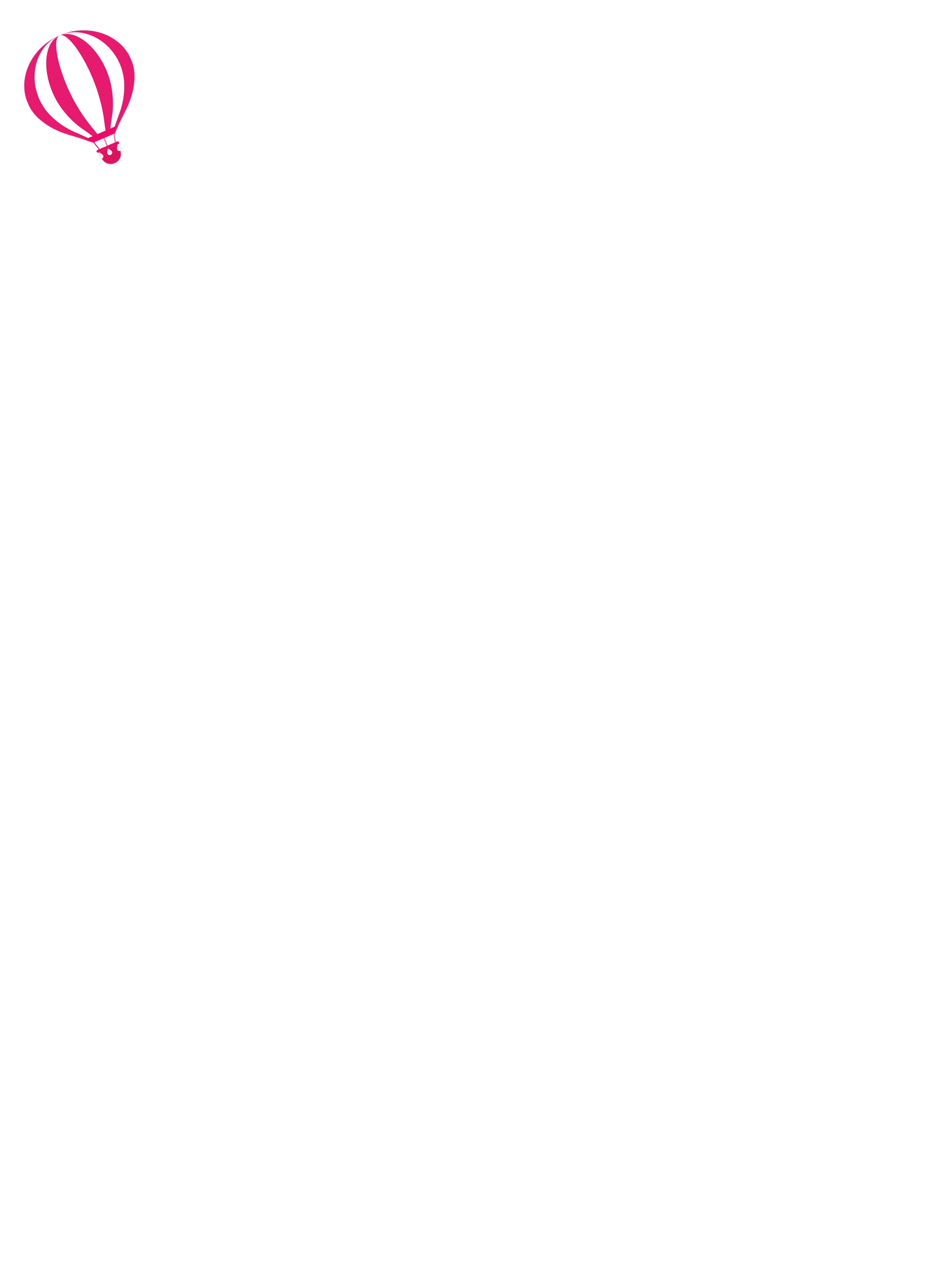 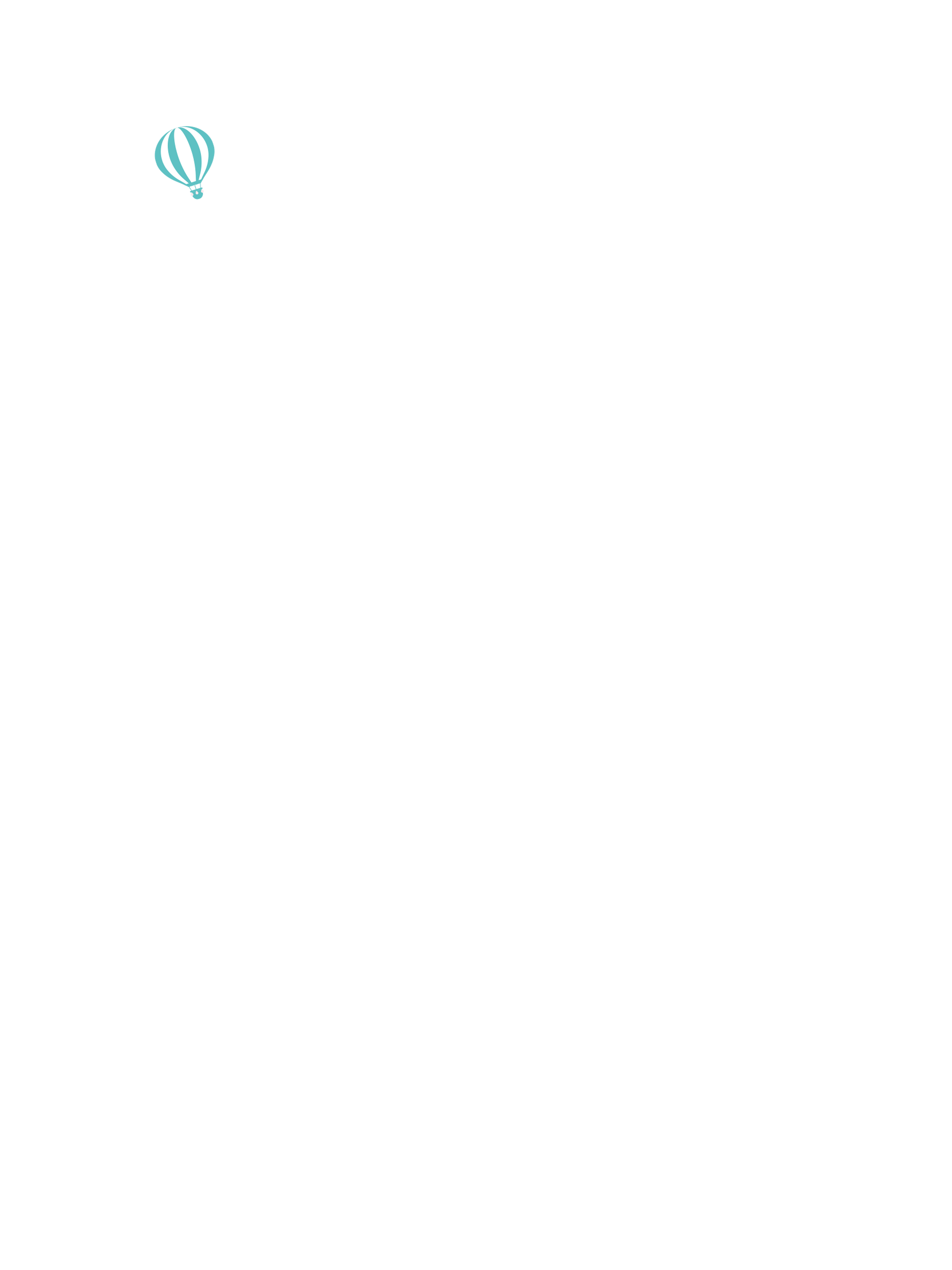 <
<
a. 989  ... 1321
c. 34 579  ... 34 601
>
>
d. 150 482 ...  150 459
b. 27 105  ...  7985
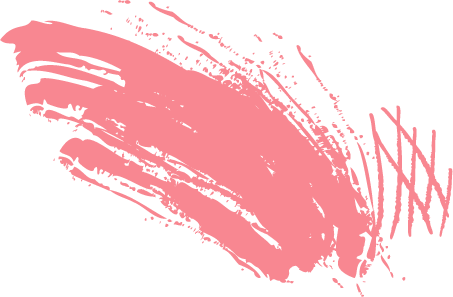 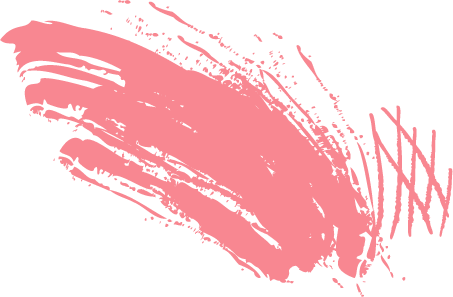 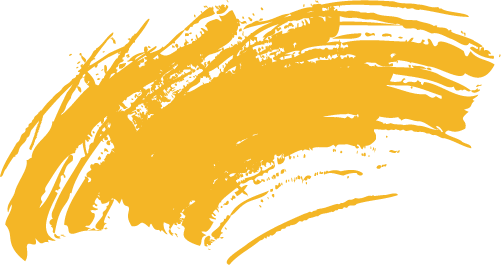 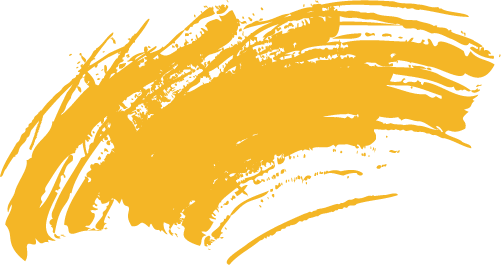 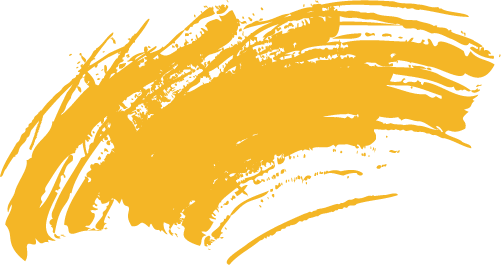 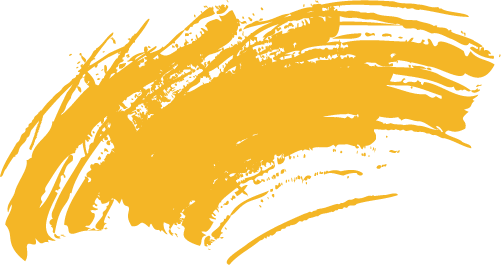 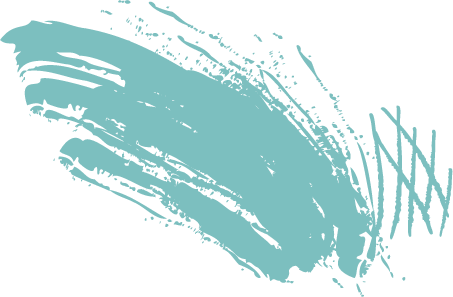 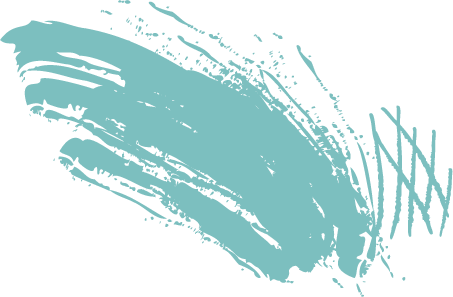 Muốn so sánh hai số tự nhiên, ta so sánh
 như thế nào?
- Ta đếm xem số tự nhiên nào có nhiều chữ số hơn thì số đó lớn hơn.
- Ta so sánh thứ tự từng hàng của 2 số tự nhiên đó (từ trái sang phải), hàng nào có chữ số lớn hơn thì số tự nhiên đó lớn hơn.
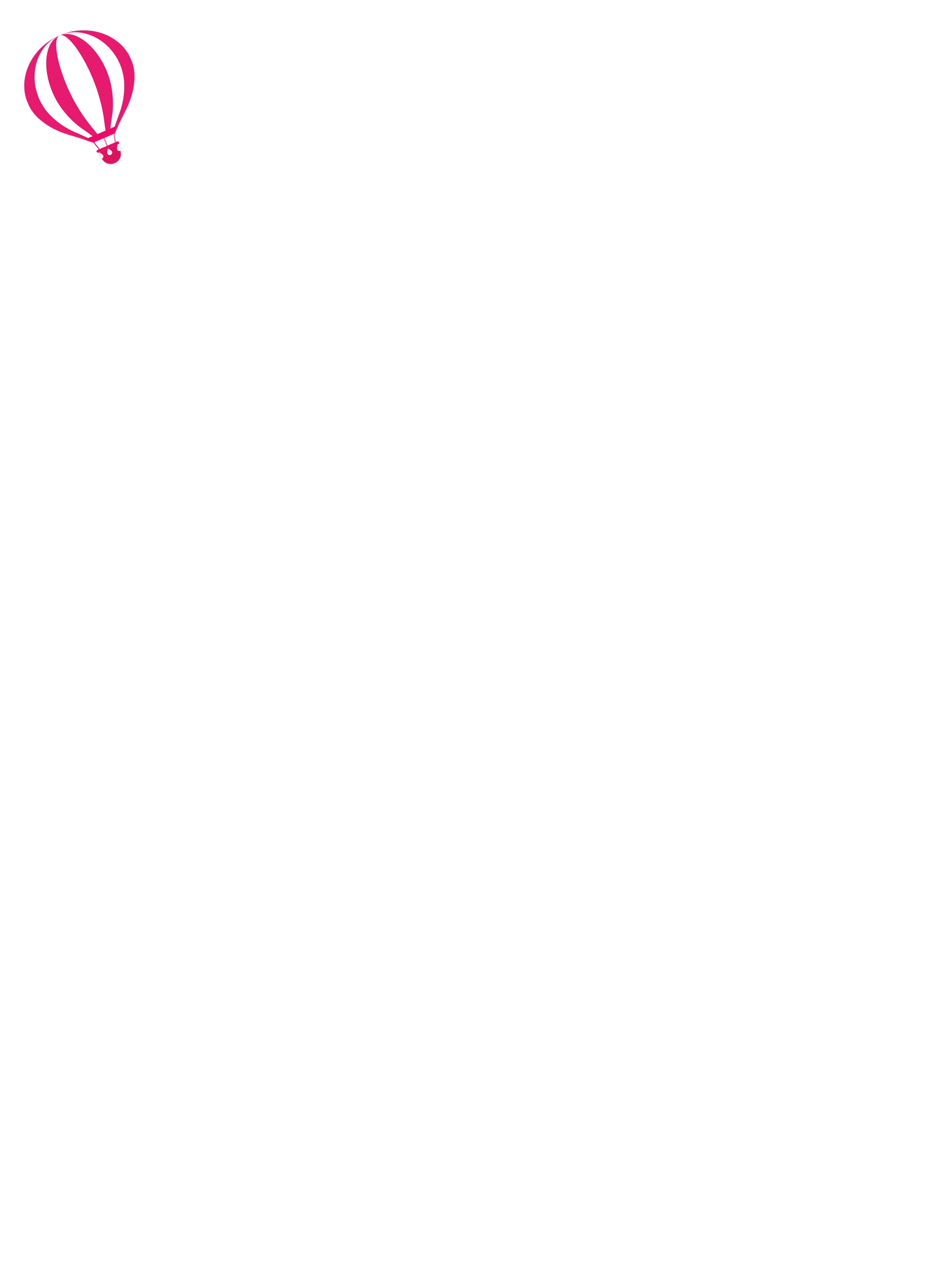 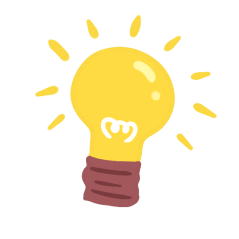 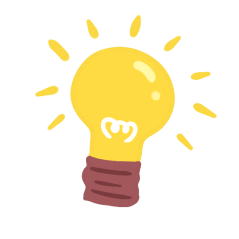 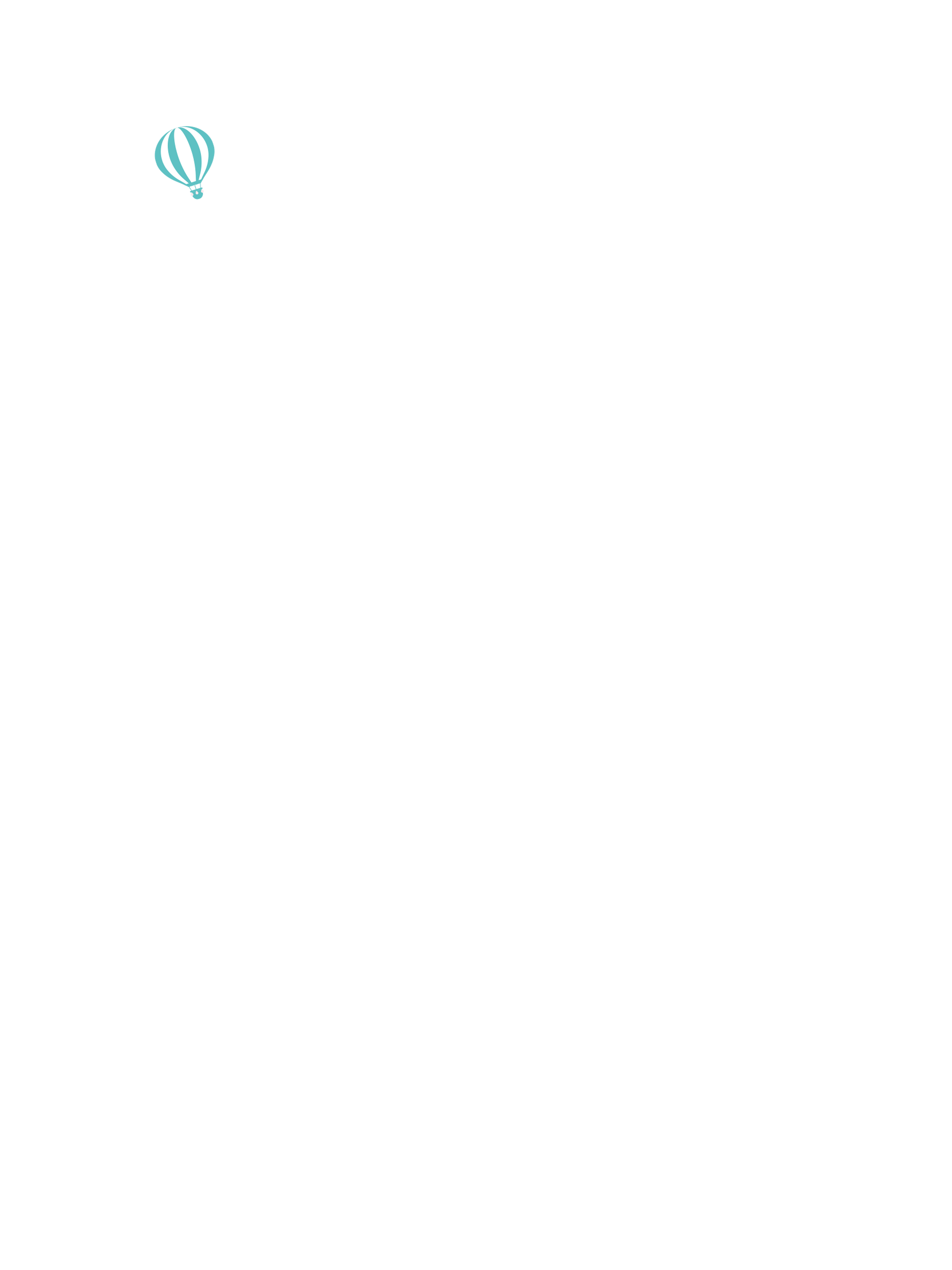 Bài 2/ tr 161:
Viết các số sau theo thứ tự từ bé đến lớn:
a) 7426; 999; 7642; 7624.
999; 7426; 7624; 7642
b) 3158; 3518; 1853; 3190.
1853; 3158; 3190; 3518
Muốn sắp xếp các số theo thứ tự từ bé đến lớn ta làm như thế nào ?
So sánh các số tự nhiên đó, rồi sắp xếp theo thứ tự từ bé đến lớn.
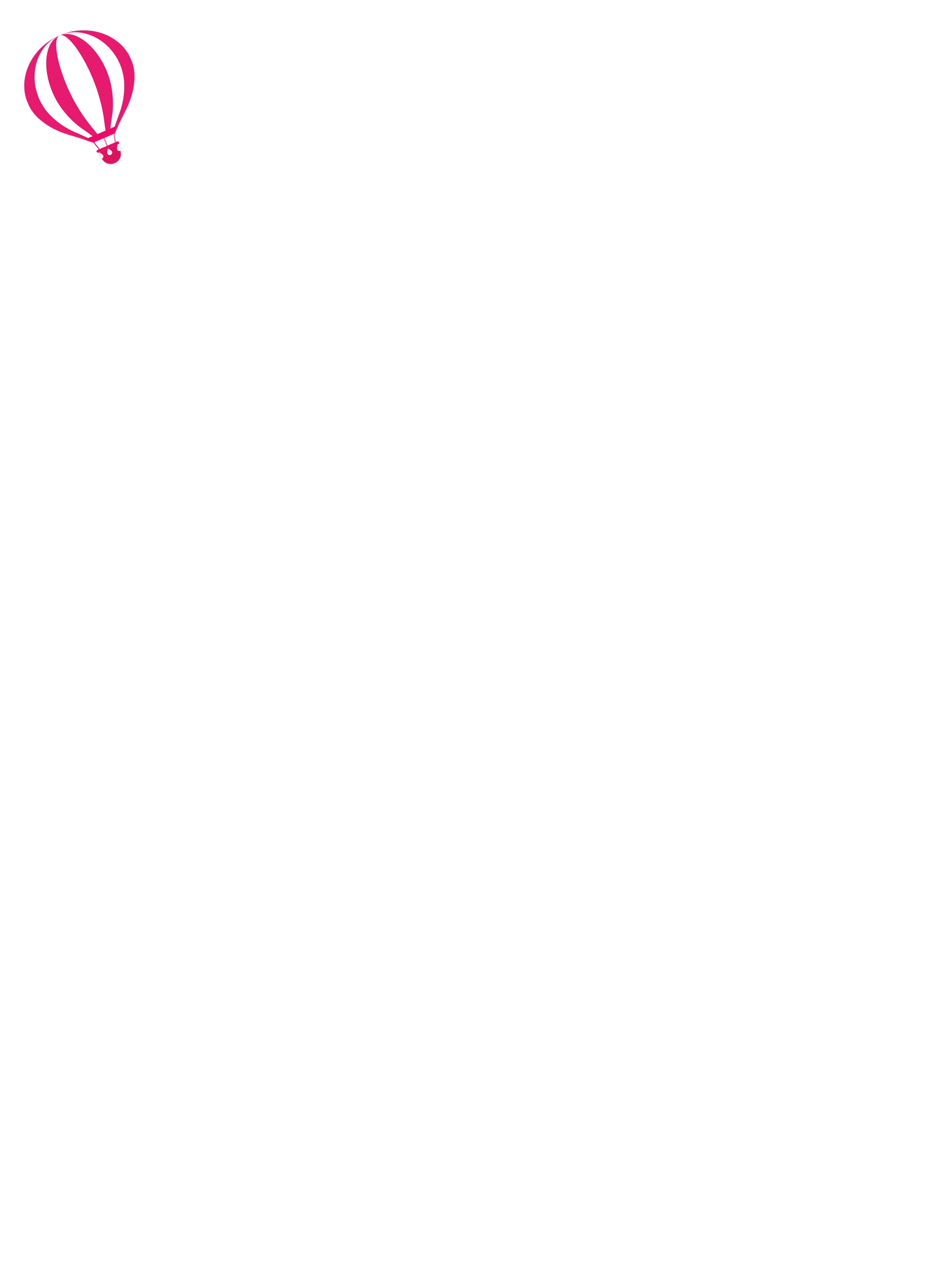 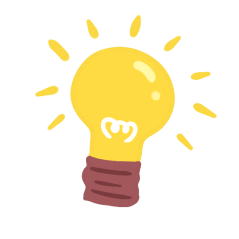 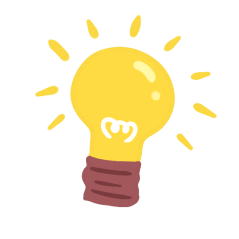 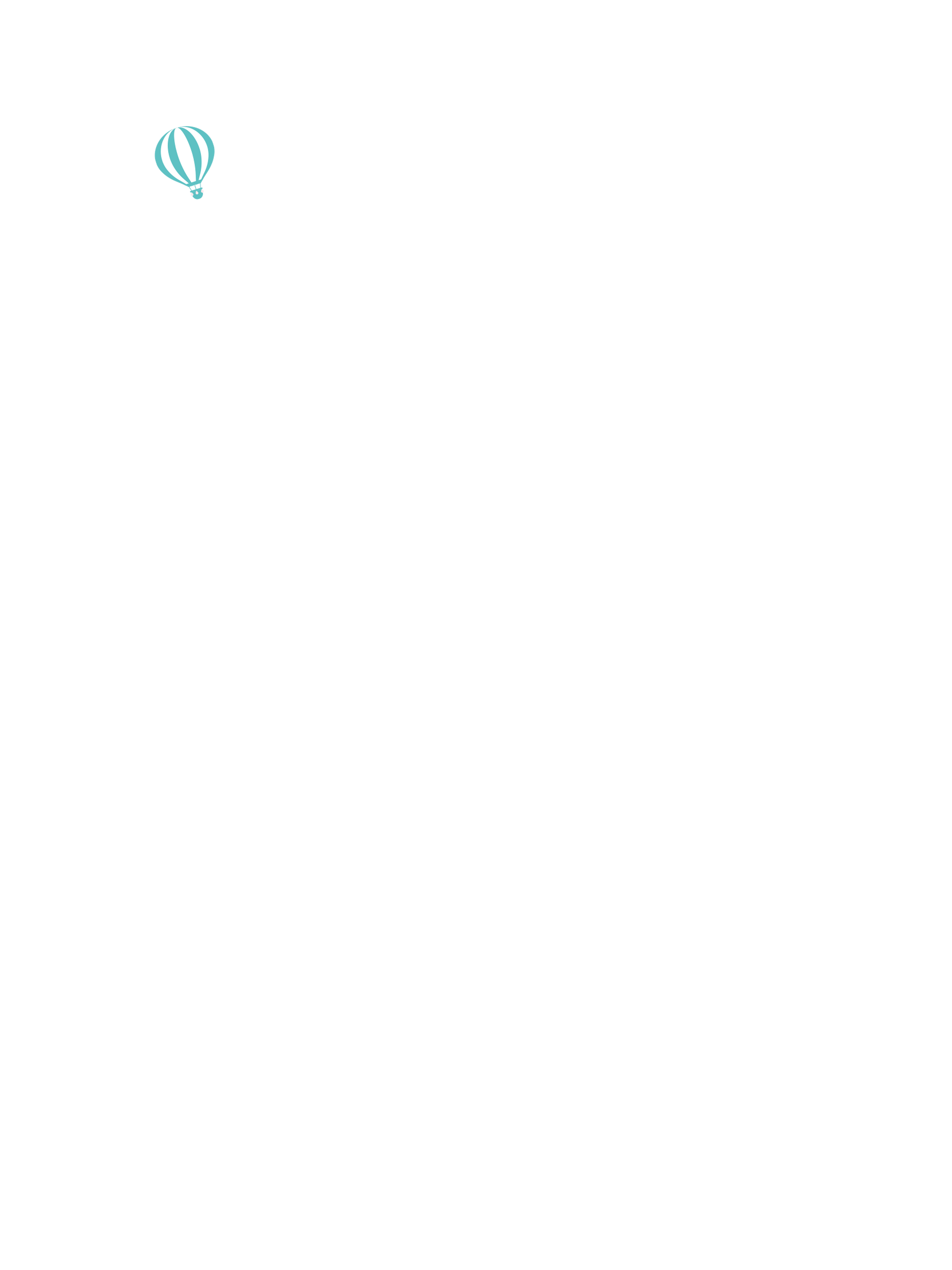 Bài 3/ tr 161:
Viết các số sau theo thứ tự từ lớn đến bé:
a) 1567; 1590; 897; 10 261.
10 261; 1590; 1567; 897.
b) 2476; 4270; 2490; 2518
4270; 2518; 2490; 2476.
Muốn sắp xếp các số theo thứ tự từ lớn đến bé ta làm như thế nào ?
So sánh các số tự nhiên đó, rồi sắp xếp theo thứ tự từ lớn đến bé.
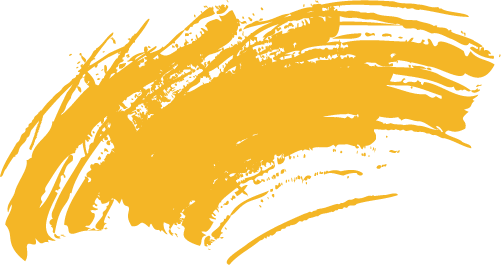 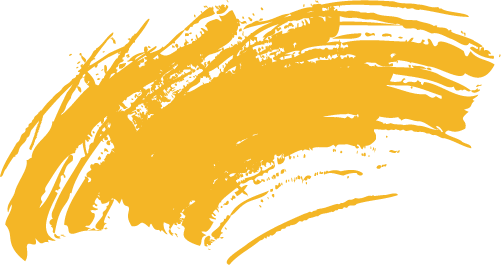 DẶN DÒ
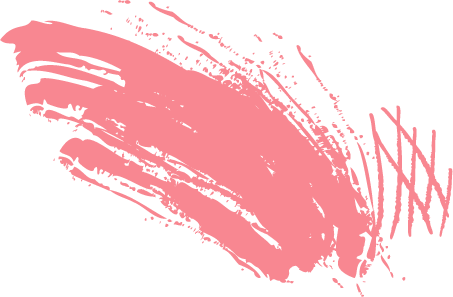 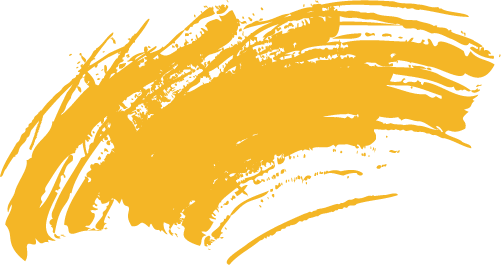 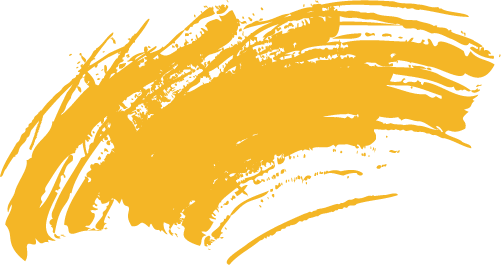 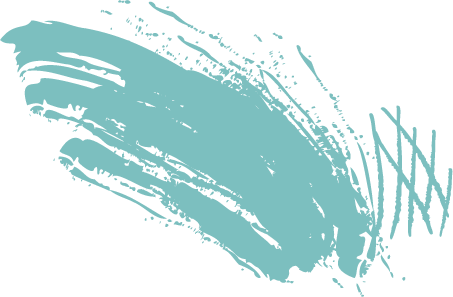 Chúc các em học tốt!
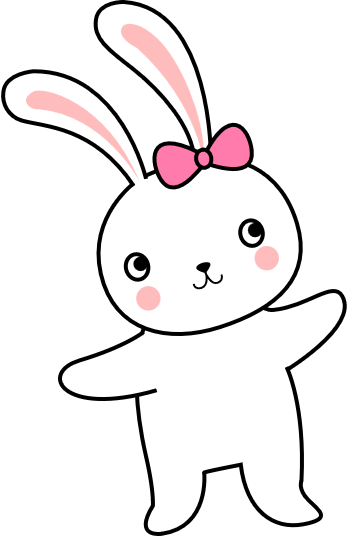 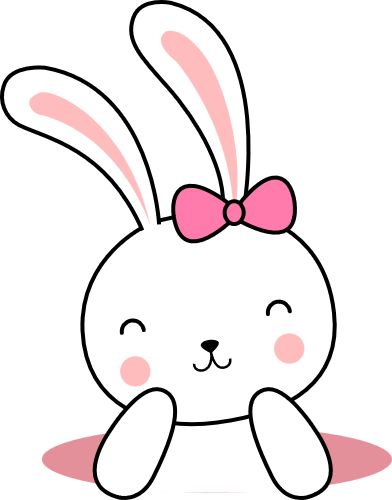 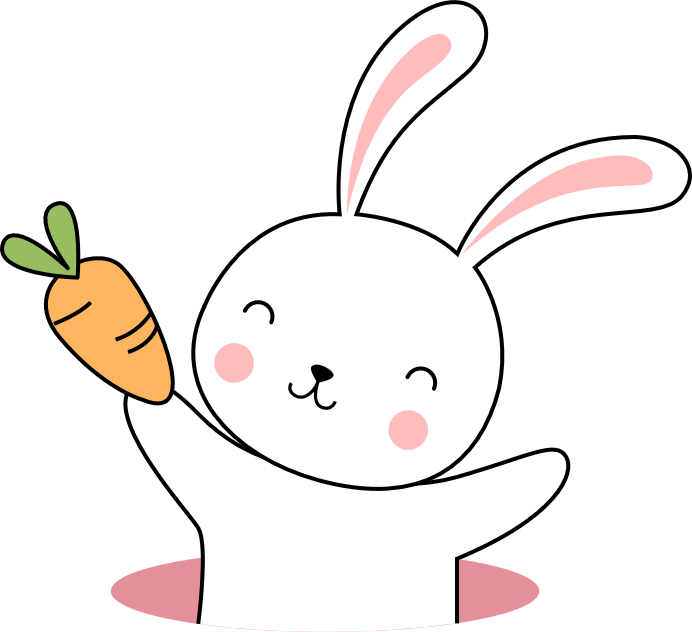 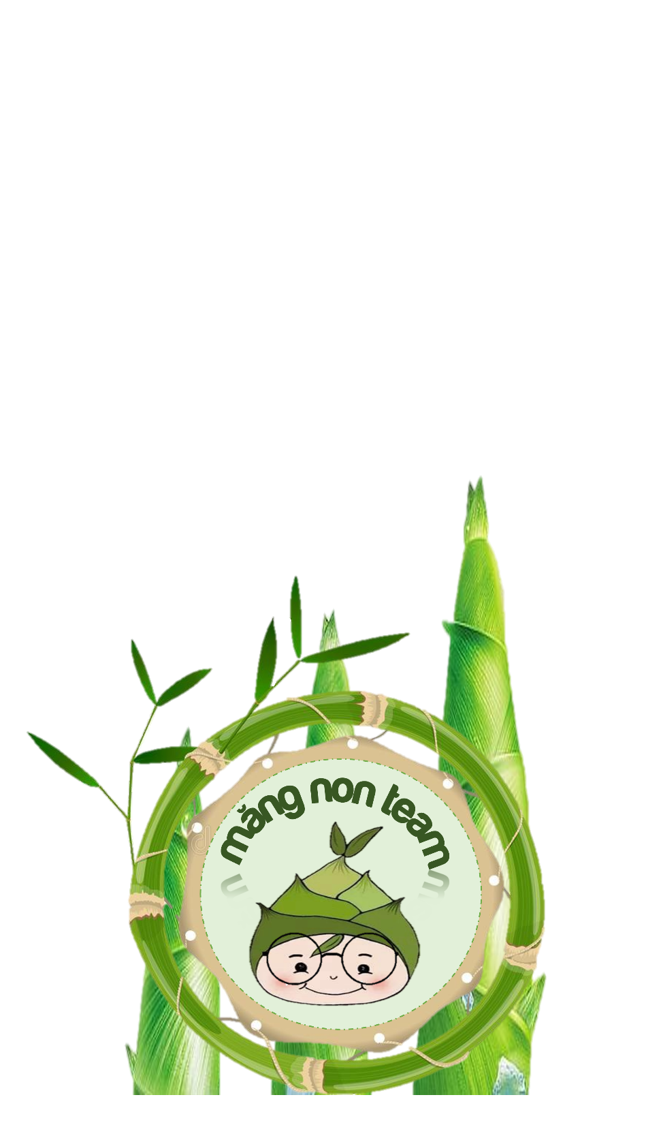 MĂNG NON – TÀI LIỆU TIỂU HỌC
CHUYÊN GIÁO ÁN ĐIỆN TỬ THEO TUẦN KHỐI 4 
BÀI THAO GIẢNG – ELEARNING
Nhóm chia sẻ tài liệu - Qùa tặng: Măng Non – Tài liệu Tiểu học
Page: Măng Non – Tài liệu Tiểu học 
SĐT ZALO : 0382348780 - 0984848929
Những quà tặng tiếp theo sẽ được MĂNG NON cập nhật tại nhóm Măng Non – Tài liệu Tiểu học sau:https://www.facebook.com/groups/629898828017053Mời thầy cô tham gia nhóm để chủ động cập nhật bài giảng điện tử lớp 4 và quà tặng hằng tuần mới nhất nhé!
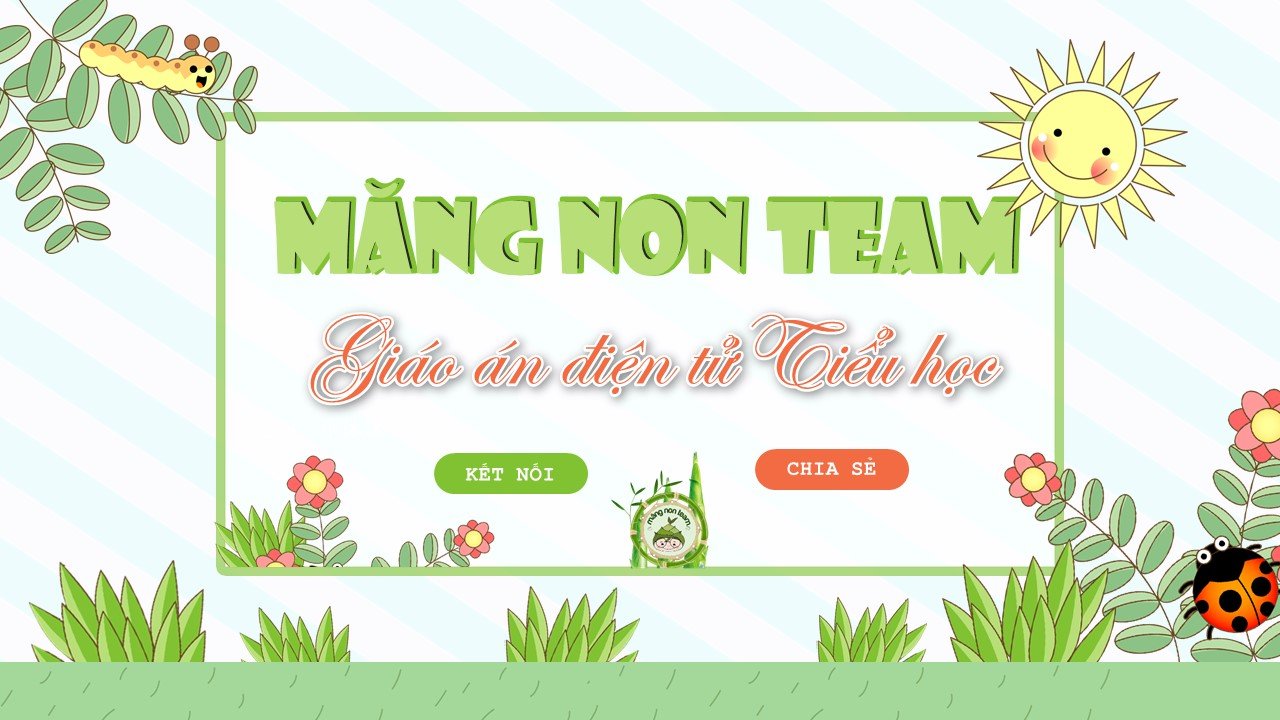